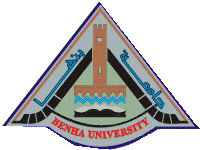 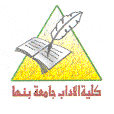 قسم الجغرافيا ونظم المعلومات الجغرافيه
دكتوراه الجغرافيا الطبيعيه
4. موضوع خاص فى الجغرافيه الطبيعيه 
بلغه أوربيه أ و ب
أ.د./عزة عبدالله
 أستاذ الجغرافيا الطبيعية - كلية الآداب جامعة بنها
Azza.Abdallah@fart.bu.edu.eg
1
2.2. Image classification
Concepts:
Image classificationتصنيف المرئيات        
Multispectral classification تصنيف طيفى متعدد         
Information معلومات      
Surface سطح      
Land cover types أنماط الغطاء الأرضى (إستخدام الأرض)    
Spectral signature البصمه الطيفيه     
Cultural surface features الملامح أو الظاهرات البشريه     
Natural features الملامح أو الظاهرات الطبيعيه
2
2.2. Image classification
Concepts:
Unsupervised classificationتصنيف غير موجه أو غير مراقب   
Classify تصنيف   
Ground control points نقاط الضبط الأرضى    
supervised classification تصتيف موجه أو مراقب  
Image accuracy دقة المرئيه    
Nile depositsارسابات النيل 
Surface waterمياه سطحيه 
Waterlogged areaأراضى غدقه
3
2.2. Image classification
Concepts:
Salt crustقشره ملحيه  
Quaternary playa depositsإرسابات البلايا المنتميه للزمن الرابع  Fluviatile and lacustrine deposits أرسابات البحيرات ورواسب النيل  
Miocene depositsإرسابات الميوسين
4
2.3. change detection n
Concepts:
Change detection رصد التغير     
Landuseإستخدام الأرض     
Vegetation cover   غطاء نباتى (نبات طبيعى)     
Cultivated areas أراضى زراعيه    
Output مخرج أو نتيجه    
Salinization  تملح     
evaporation تبخر
5
2.2. Image classification
Main Idea :
تصنيف المرئيات
هى عملية تصنيف المرئيات إلى أنماط استخدام الأرض وأشكال السطح الطبيعيه فى منطقة ما.
يعتمد تصنيف المرئيات على إستخدام البصمه الطيفيه.
تم استخدام التصنيف غير الموجه لتصنيف أنماط إستخدام الأرض فى وادى الطميلات خلال الفتره من 1984 إلى 2008 .
تم إختبار صحة البيانات ل 100 نقطة ضبط أرضى.
تم إستخدام التصنيف الموجه فى المتشابهات (نقط متشابهه أو غير واضحه ) والتى تم تحديدها.
6
2.2. Image classification
Main Idea
تم تحديد دقة المرئيه  وهى 86%
تم ملاحظة 6 أنماط فى منطقة الدراسه وهى:
ارسابات النيل
الأراضى الزراعيه
المياه السطحيه
مناطق تغدق المياه
مناطق القشور الملحيه
ارسابات البلايا والبحيرات والفيضيه
ارسابات الميوسين (ارسابات جبس وكربونات)
7
2.3. Change Detection
Main Idea
تم ملاحظة التغير فى الغطاء الأرضى / نمط إستخدام الأرض من تصنيف المرئيه
تم ملاحظة التغير خلال الفتره من 1984 إلى 2008 وكان على النحو التالى:
ترجع التغيرات الهامه إلى النشاط البشرى وتشمل زيادة الغطاء النباتى والاراضى الغدقه
حدث تناقص فى مساحة ارسابات الزمن الرابع وتشمل البلايا والارسابات الفيضيه والبحيريه خلال الفتره من 1984 إلى 2008.
8
2.3. Change Detection
Main Idea
النتيجه الهامه من تحليل بيانات الاستشعار تحديد مناطق إنتشار المياه الممثله لمناطق التغدق.
توجد زياده واضحه لمناطق الزراعه والنباتات على طول ترعة الاسماعيليه.
توجد قشور ملحيه وتملح فى بعض الأراضى الزراعيه خلال فصل الصيف ويرجع ذلك إلى ارتفاع درجات الحراره والتبخر.
9
Assignments
Translate the main idea into English.
Write a short easy explain the important of uses image classification in define water logging  areas.
Describe The change detection between 1984 – 2008 in Wadi El Tumilat.
10
Thank you
11